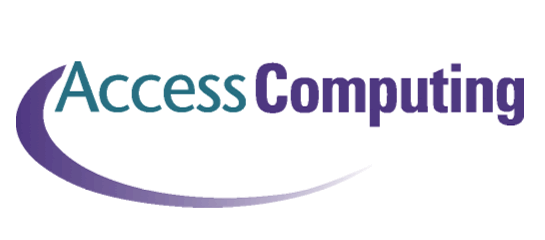 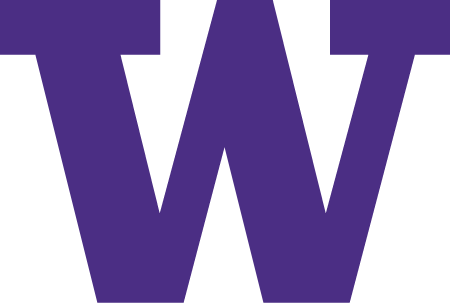 Teaching Accessibility:Three Case Studies
Terrill Thompson
Technology Accessibility Specialist
UW-IT Accessible Technology Services & AccessComputing
University of Washington
tft@uw.edu
https://uw.edu/accessibility
Case Study #1
Web Design & Development I Course Curriculum (WebD2)
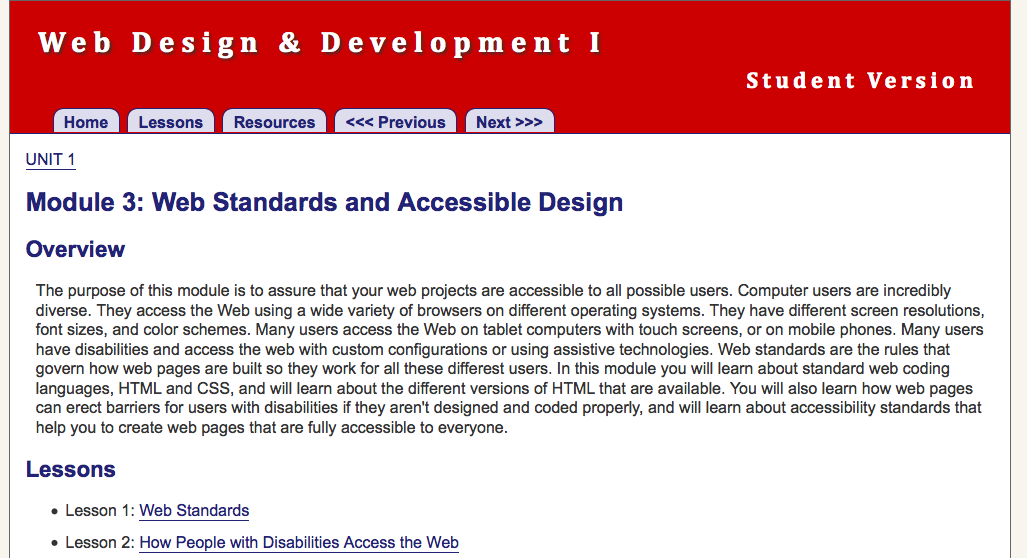 http://uw.edu/accesscomputing/webd2
Teaching Respect for Diversity while Teaching Coding
There is no technology without users
Each user is different 
When learning to code, students should actively consider their users, including user differences
All this diversity provides technology teachers with a great opportunity!
WebD2 Features
Teaches standards-based and accessible web design 
Is platform and vendor-neutral (teaches concepts, not specific tools)
Standards-based, accessible design is taught early as a core design principle, and reinforced throughout the course
For assignments students must use valid code & conform to accessibility standards
Course Outline
Designing & Planning Web Pages 
Creating Content & Structure with HTML
Formatting Web Pages with Style Sheets
Graphics 
 Scripting 
Quality Control
Website Management & Authoring Tools
Client Website / Final Project
Not Just a Curriculum, A Community
Nearly 6000 registered teachers worldwide
Nearly 1000 of those are "active" (having logged in over the last 2 years)
Discussion list with over 1000 subscribers
Teachers provide peer support:
Help with coding problems
Sharing resources
Discussing teaching strategies
2018 WebD2 Teacher Survey
151 responses (95 in the first 24 hours)
Approx. 8,000 students have used the curriculum since Fall 2016 (as reported by survey participants) 
Results: https://uw.edu/accesscomputing/webd2/survey2018.html
One question: "Please describe how disability, accessibility, and/or universal design topics were integrated into your web design or other computing courses."
Idea 1: Inviting guest speakers
“We highlighted the lessons on accessibility and had our district Webmaster talk to the kiddos about ADA compliance.”
Idea 2: Evaluating websites for accessibility
“We talk about [accessibility] as a unit and students evaluate websites for these issues and talk about how they could adjust the websites to be more accommodating and useful.”
“Students learned about accessibility and then searched for some sites that were and were not compliant. They also reviewed our own website and made suggestions for revision.”
Idea 3: Tightly integrating accessibility throughout the course
“Students often don't realize or think about [accessibility] until they have to consider individuals when creating something that is for EVERYONE to use.”
“This is my favorite lesson of all. My students (and at one time, myself) don't think about the different types of accessibility issues that users may have. We spend a fair amount of time on this… Accessibility coding becomes part of our day-to-day coding.”
Idea 4: Tapping into the perspectives of students with disabilities who are taking the course
“We have disabled students that can speak to these topics.”
Idea 5: Disability Simulations
“We practice navigating websites as if we actually had some level of disability. The students are not permitted to use the mouse or students are not permitted to have images turned on while navigating.”
“We tried typing using only a pencil in our mouths. Also we did all components that involved access issues each time we encountered it in a lesson. My students seemed genuinely interested to be learning about the issue of disability and technology use.”
Idea 6: Extending accessibility into other courses
“Students get a broader understanding of how disabilities are effected and I have seen that come into other classes as well. Such as my Game Design; a student said that they needed to change something taking into account disabilities.”
Case Study #2
INFO 343
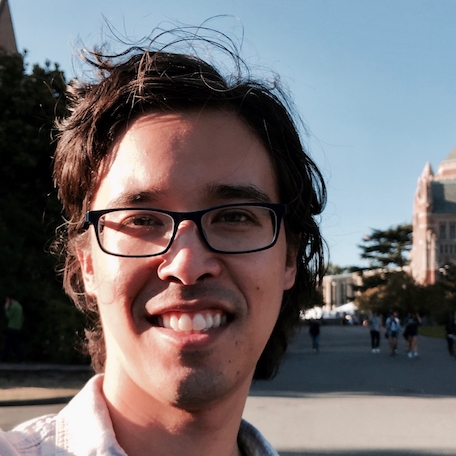 “Hey guys, interested in incorporating accessibility into INFO 343?”
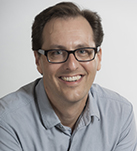 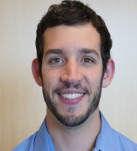 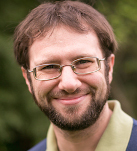 “Sure!”
[Speaker Notes: INFO 343 = Client-side Web Development]
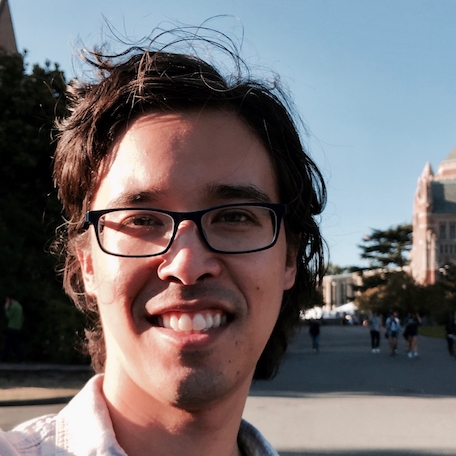 Accessibility Basics
“Hey Terrill, can you teach these three about web accessibility basics?”
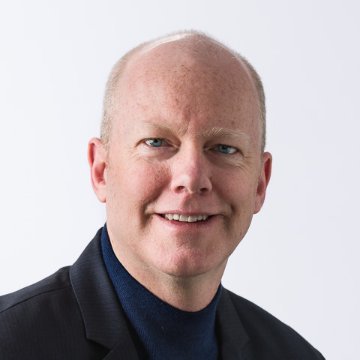 “Sure!”
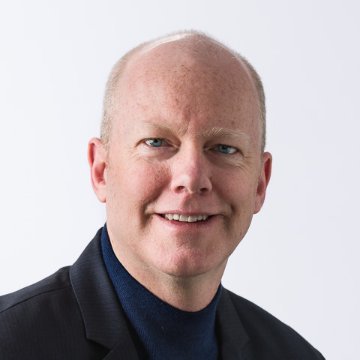 Critical parts and standards
“Here are the most critical parts of the most critical standards”
“We could redesign our overview of markup to cover these…”
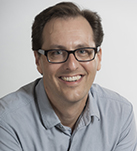 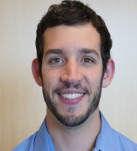 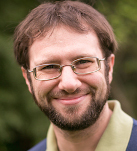 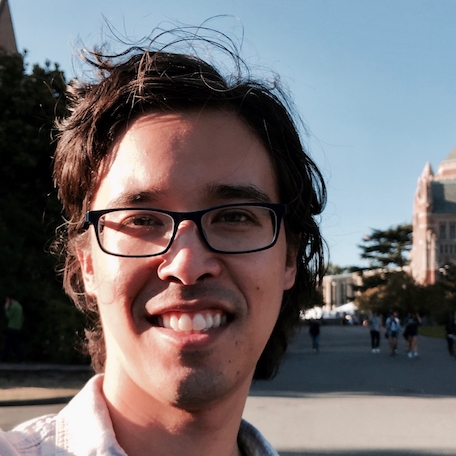 Testing?
“Who wants to commit to doing this?”
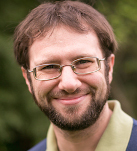 “I will! I’m teaching a summer course where I can test it out.
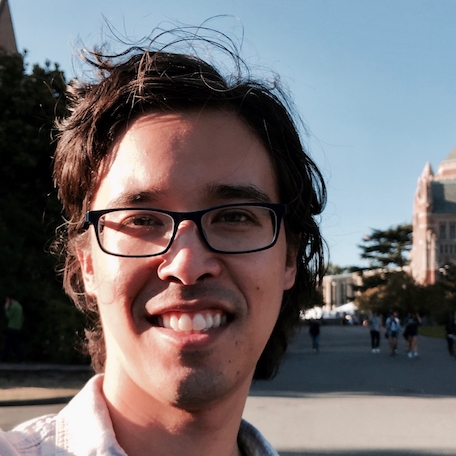 Check in
“How’s the summer course planning going?”
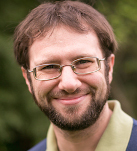 “Good! I was just about to revise the lesson this week.”
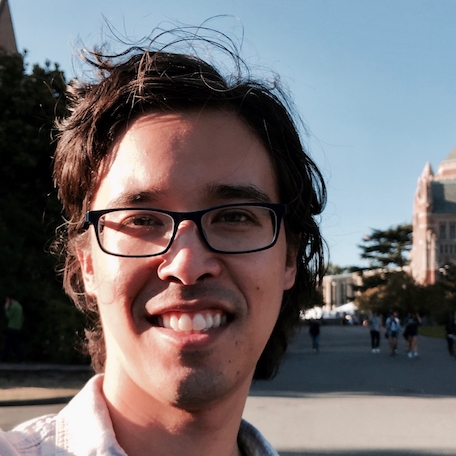 Check in again
“How did the lesson go?”
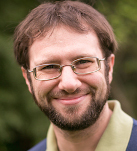 “It was much better than the last version; more engagement, especially with screen readers.”
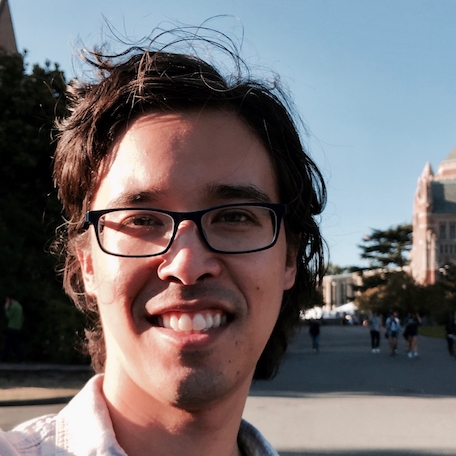 “Have you guys seen Joel’s new accessibility lesson?”
Review
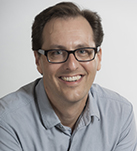 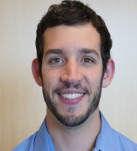 “No. How’d it go Joel? Can I use it?”
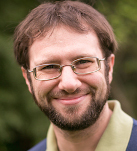 “Sure, here’s the link.”
280 web developers per year now know accessibility basics.
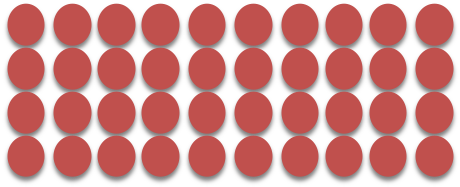 [Speaker Notes: One year later…
(Read)]
From the INFO 343 Course Description:
“This course will teach you the skills and techniques necessary for creating sophisticated and accessible interactive web applications. It focuses on the client-side languages, tools, and libraries that professionals use to build the web sites you use every day. We will learn not only the basic syntax and mechanics of web development, but also the best practices that separate professional developers from amateurs.”
Case Study #3
Go where the students go.
National Student Electronic Media Convention
Audience is about 75% students, representing college media outlets, mostly radio stations 
40 students at my session on web accessibility, mostly students who create/maintain websites for their stations
Many said afterwards they had never thought about accessibility before, and were genuinely excited to be made aware of this issue 
Lots of excellent questions afterwards